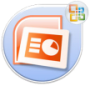 Презентация к уроку ОБЖ
«Пассажир. Безопасность пассажира.»
«Дорожные науки»
Транспорт
совокупность всех видов путей сообщения, транспортных средств, технических устройств и сооружений на путях сообщения, обеспечивающих процесс перемещения людей и грузов различного назначения из одного места в другое
Транспорт
Наземный (автобус, троллейбус, трамвай, маршрутное такси, автомобиль, мопед, мотоцикл, велосипед, самокат)
Подземный (метро)
Железнодорожный ( поезд, электричка, железнодорожный состав)
Воздушный (самолет, вертолет)
Водный (яхта, паром, лайнер и т.д.)
ОПАСНЫЕ СИТУАЦИИ В ТРАНСПОРТЕ:
АВАРИЯ.

КРАЖА.

ПОЖАР.

ТЕРРОРИСТИЧЕСКИЙ АКТ.
https://gtshina.ru/korobka-peredach/obzh-passazhiry-bezopasnost-passazhirov-transportnyh-sredstv/
ПРАВИЛА ПОВЕДЕНИЯ В ОБЩЕСТВЕННОМ ТРАНСПОРТЕ:
В НАЗЕМНОМ:
ДЕРЖИСЬ ЗА ПОРУЧНИ!
НЕ ОСТАВЛЯЙ СВОИ ВЕЩИ БЕЗ ПРИСМОТРА!
ПРИСТЁГИВАЙСЯ РЕМНЯМИ БЕЗОПАСНОСТИ!
НЕ СТОЙ ОКОЛО ДВЕРЕЙ!
НЕ ВЫСОВЫВАЙСЯ В ОКНА!
О ПОДОЗРИТЕЛЬНЫХ ПРЕДМЕТАХ В САЛОНЕ СООБЩИ ВОДИТЕЛЮ!
ПРИ ВЫХОДЕ ИЗ АВТОБУСА ПОДОЖДИ КОГДА ОН ОТЪЕДЕТ, А ПОТОМ ПЕРЕХОДИ УЛИЦУ!
СТОЯЩИЙ АВТОБУС И ТРОЛЛЕЙБУС ОБХОДИ СЗАДИ, А ТРАМВАЙ СПЕРЕДИ!
В МЕТРО:

НА ЭСКАЛАТОРЕ БУДЬ ВНИМАТЕЛЕН!
НЕ СТОЙ У КРАЯ ПЛАТФОРМЫ!
УРОНИВ ЧТО-ЛИБО НА РЕЛЬСЫ, СООБЩИ ДЕЖУРНОМУ, САМ НЕ ДОСТАВАЙ!

ПОЕЗДЕ: 

НЕ СТОЙ НА ПОДНОЖКАХ!
НЕ ВЫСОВЫВАЙСЯ В ОКНО!
БЕЗ КРАЙНЕЙ НЕОБХОДИМОСТИ НЕ СРЫВАЙТЕ СТОП КРАН!
СЛУШАЙТЕ ПРОВОДНИКОВ!
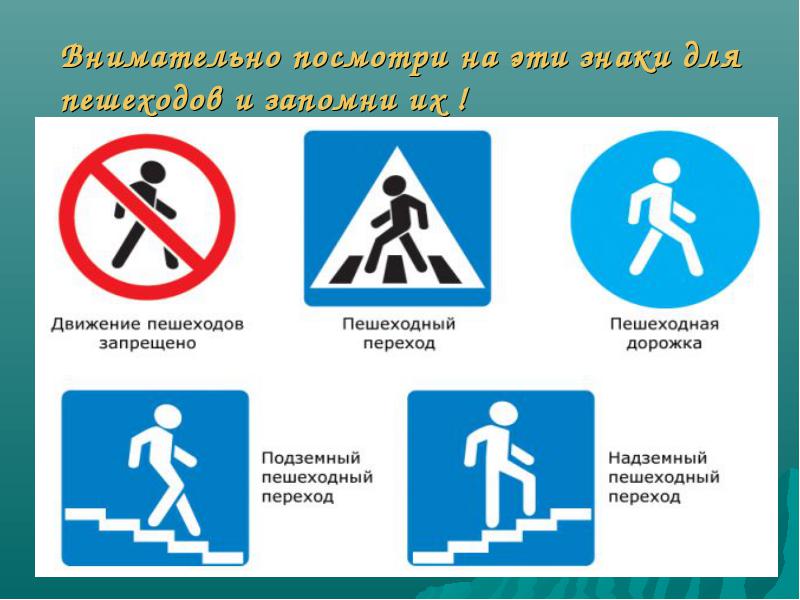 Отгадайте загадку:

  В самолете он летает,   Ездит в поезде, в трамвае.   Чтобы быть им много лет,   Нужен не один билет!
Пассажиром называется лицо, кроме водителя, находящиеся в транспортном средстве, а также лицо, которое входит в него или выходит из него.
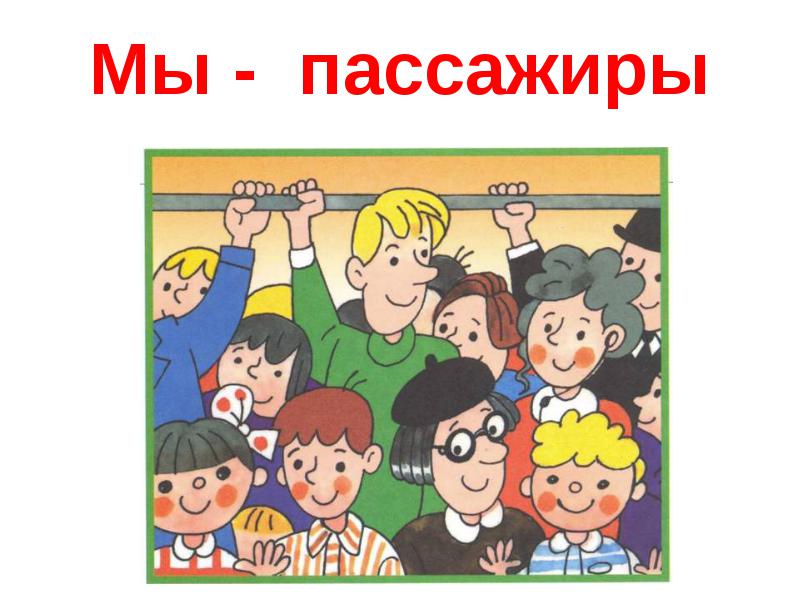 я доволен своей работой на уроке 
  потому что…
сегодня я узнал…
было интересно…
я понял, что…
теперь я могу…
я научился…
я знал раньше…
урок дал мне для жизни…
Домашнее задание:

 

сделать  схему безопасного пути в дневник, выделить
наиболее опасные участки дороги по пути в школу.